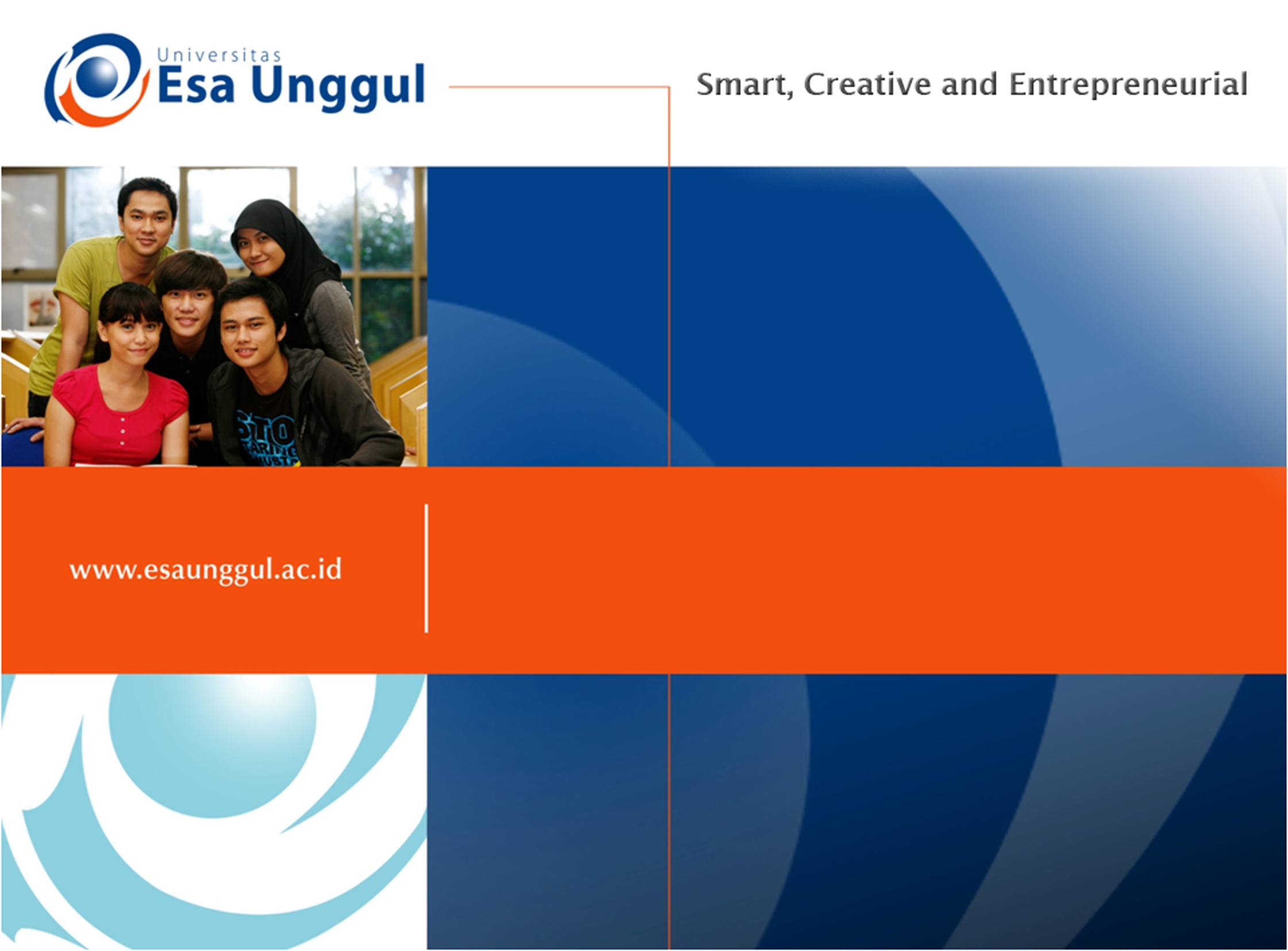 Kuliah 7.
Rekap Kuliah
1. Stem cell berasal dari kata “stem” dan “cell” . Stem artinya adalah……………….
Batang
2. Stem cell dalam Bahasa Indonesia diterjemahkan sebagai sel punca. Punca mempunyai arti……………..
Awal mula
3. Sifat stem cell yang menyatakan belum mempunyai bentuk dan fungsi yang spesifik adalah……………………
Undifferentiated
4. Sifat sel yang menyatakan dapat bereplikasi dan menghasilkan sel-sel yang berkarakteristik sama dengan sel induknya adalah………………
Self renewal
5. Sifat stem cell yang menyatakan dapat berdiferensiasi menjadi sel-sel dari beberapa gologan adalah……………
Pluripoten
6. Sifat stem cell yang menyatakan dapat berdiferensiasi menjadi sel-sel yang hanya satu gologan adalah……………
Multipoten
7. Sel punca yang diisolasi dari Peripheral Blood Mononuclear Cell (PBMC) adalah…..
Adult Stem Cell
8. Sel punca yang diperoleh dengan cara menginduksi sel dewasa menjadi stem cell adalah…….
Induced-pluripotent Stem Cell (iPS)
9. Sel punca yang diisolasi dari Inner mast cell (IMC) adalah………………………
Embryonic stem cell
10. Sel punca yang dapat membentuk satu individu utuh disebut………….
Totipoten
11. Kulit adalah turunan dari lapisan……………………..
Ectoderm
12. Sistem skeleton adalah turunan dari lapisan………………..
Mesoderm
13. Pankreas adalah turunan dari lapisan…………………
Endoderm
14. Sistem otot adalah turunan dari lapisan…………………
Mesoderm
15. Saluran pencernaan adalan turunan dari lapisan…………….
Endoderm
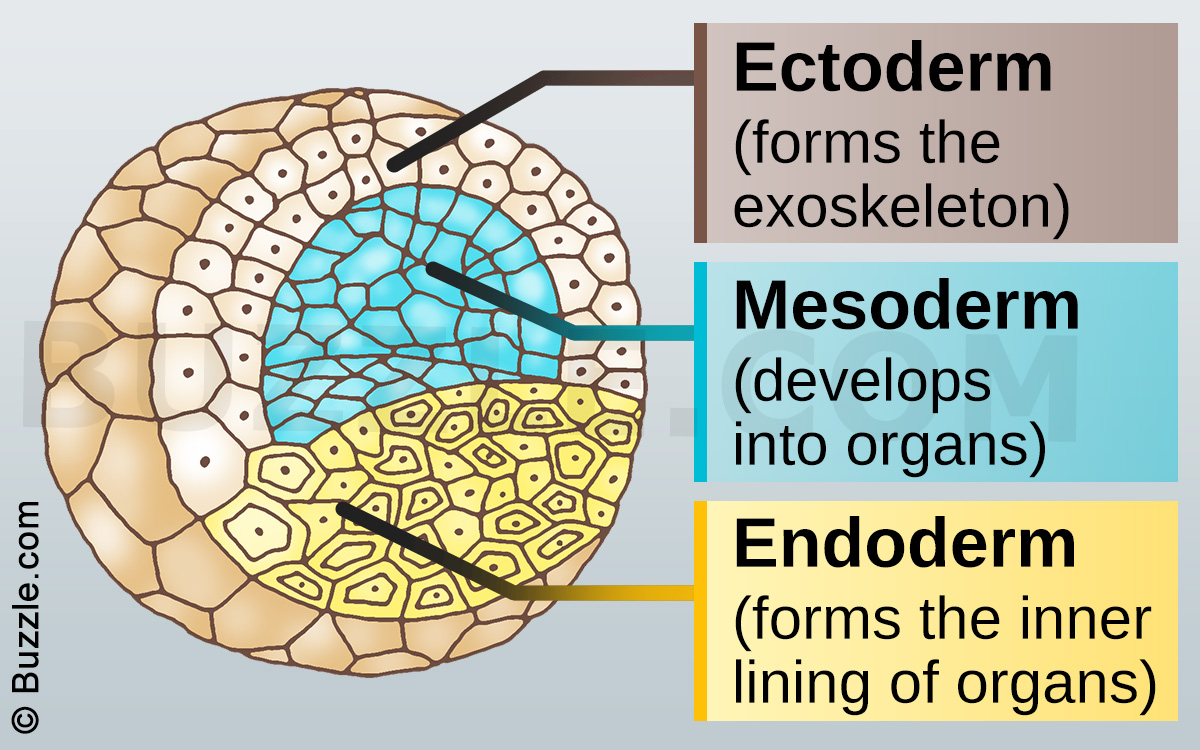 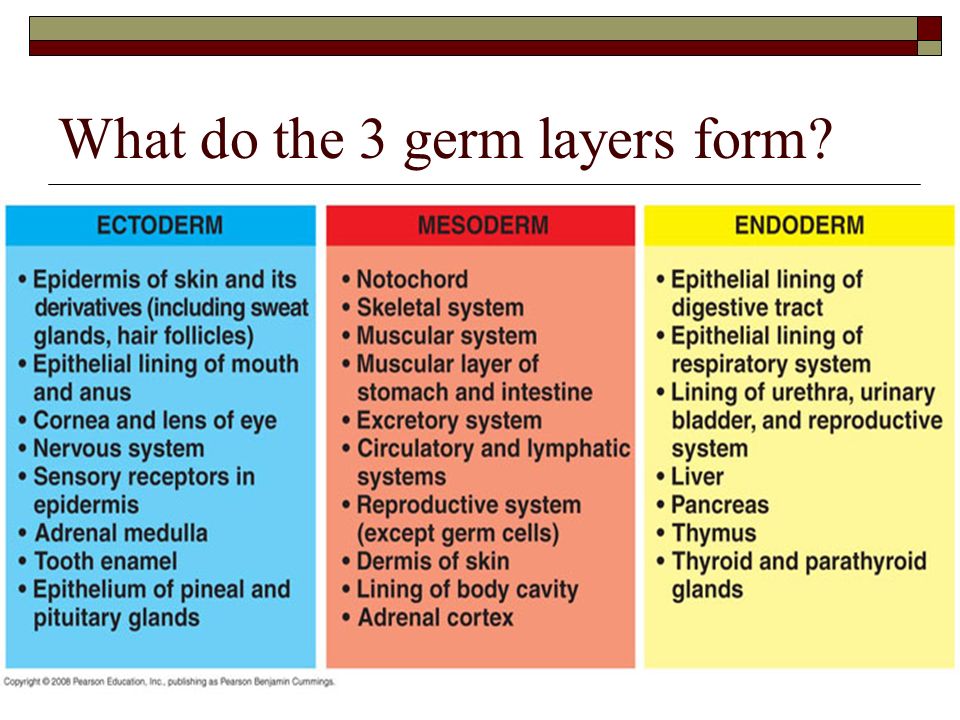 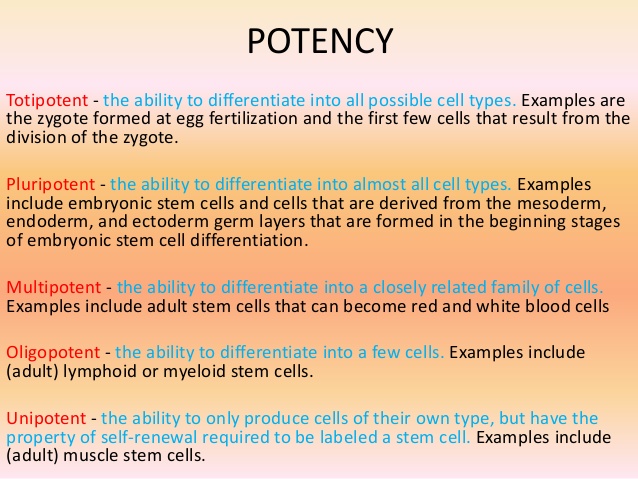